Tarjeta digital
autorizada para trabajadores directos de Ecopetrol
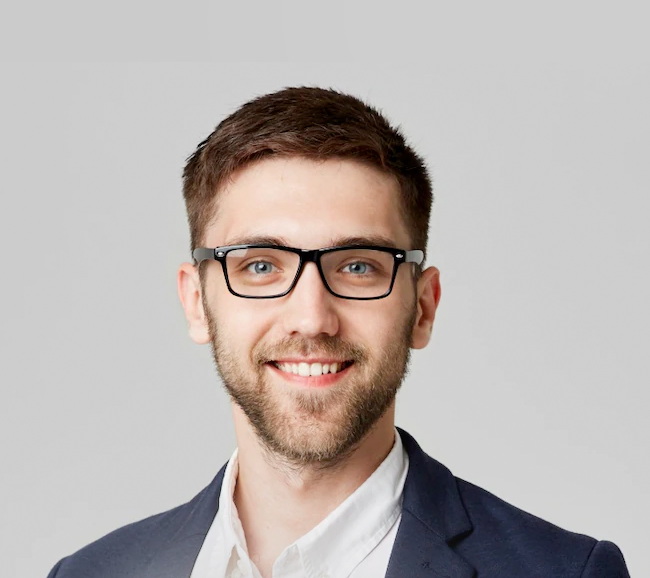 CARLOS ALBERTO BEDOYA P.
Board  of Director
Director
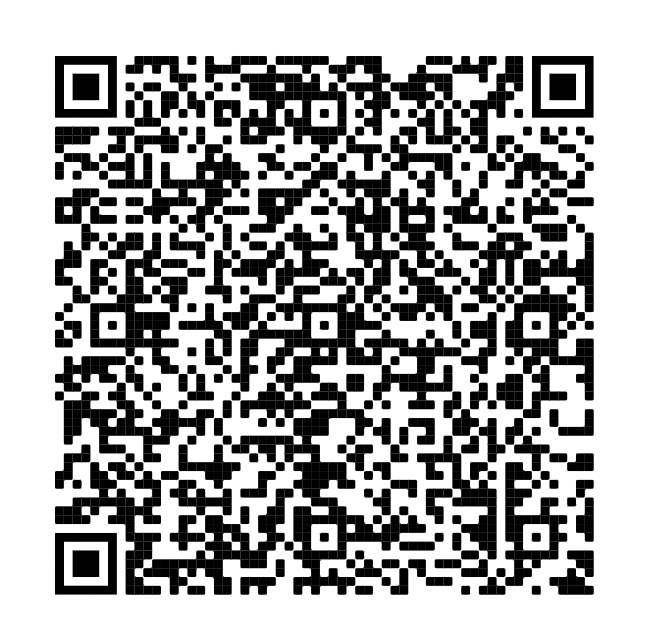 carlos.bedoya@ecopetrol.com.co
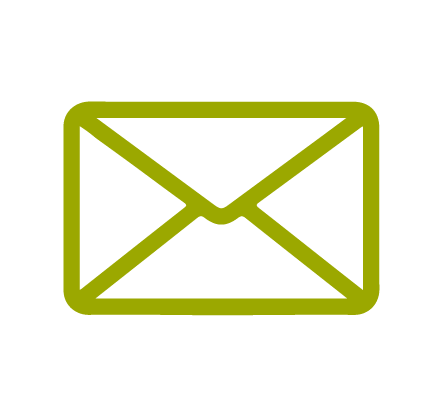 (+57) 314 345 6789
315 567 8901
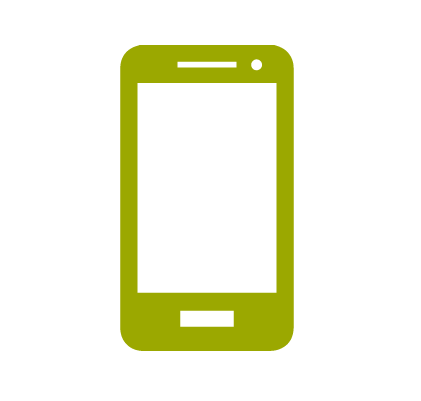 INSTRUCTIVO
1
Abre 
www.qr-code-generator.com
Selecciona VCARD 
 y llena los datos
2
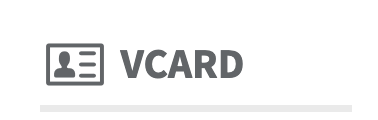 3
Generar el QR Code y copia esa imagen con una reserva blanca para insertarla en tu e-card.
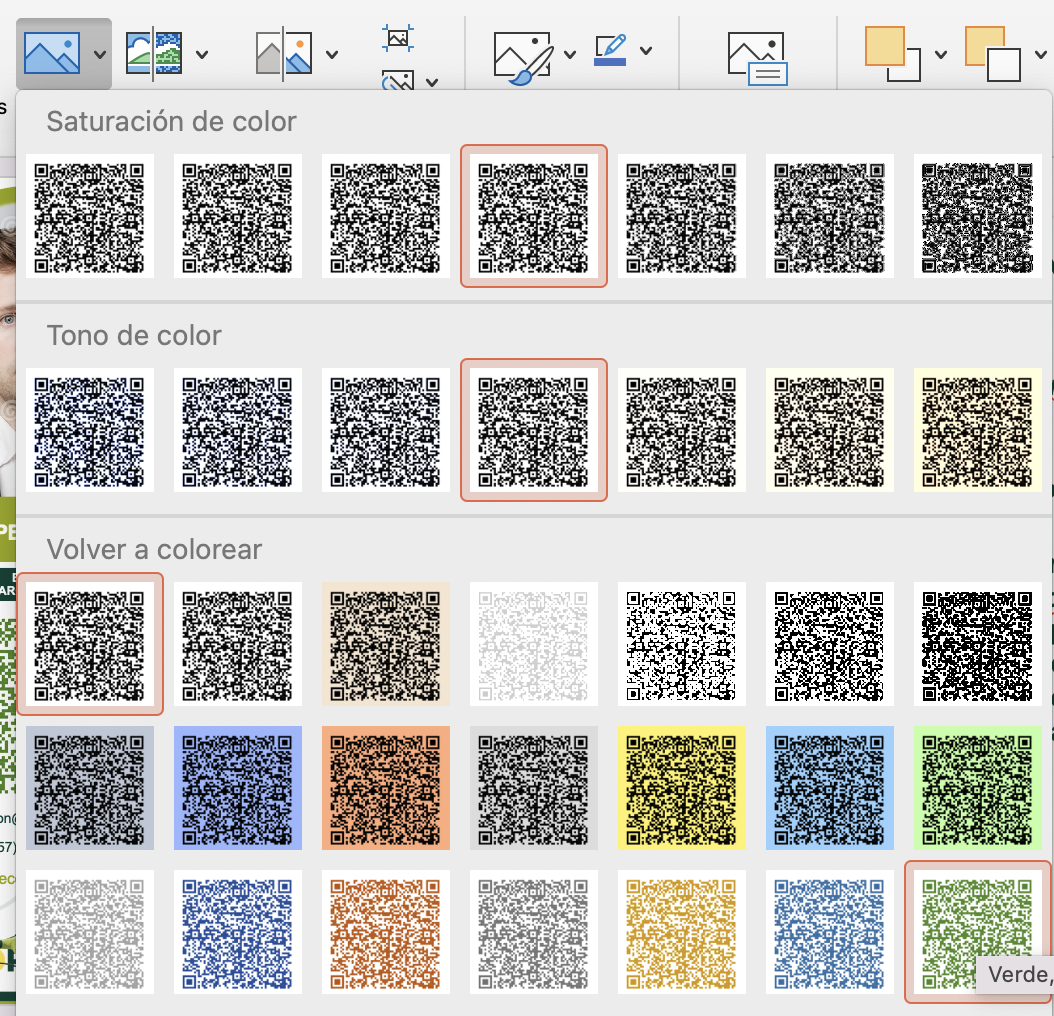 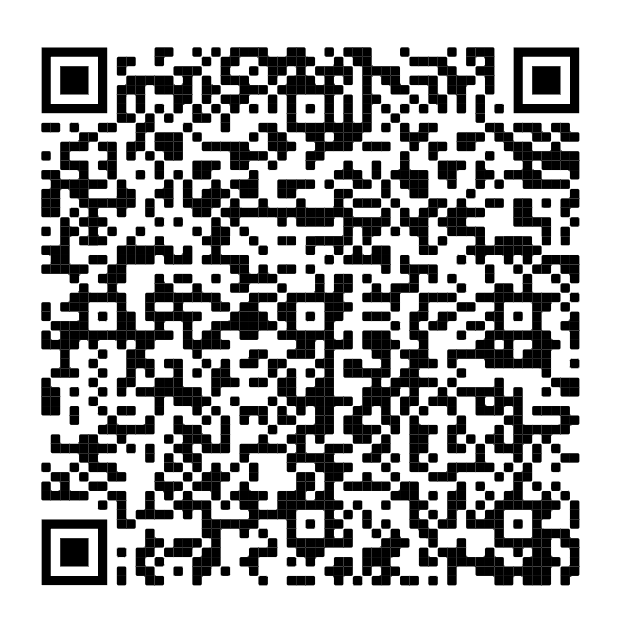 Colocale el filtro color verde.
Recuerda revisar en tu teléfono el QR antes de continuar por si debes ajustar algo.
4
Actualiza tus datos en esta plantilla.
Inserta la foto, recuerda debe ser cuadrada, de lo contrario debes recortarla en esta forma para poder asignar el marco redondo en formato de forma. Envía la foto al fondo
5
Exporta la imagen en PNG o PDF y listo!
5
2022